Gegužės 18–22 d. d. Projekto „Gamtos takeliu“ IX etapo realizavimas:Tema „Gamtos prieglobstyje“
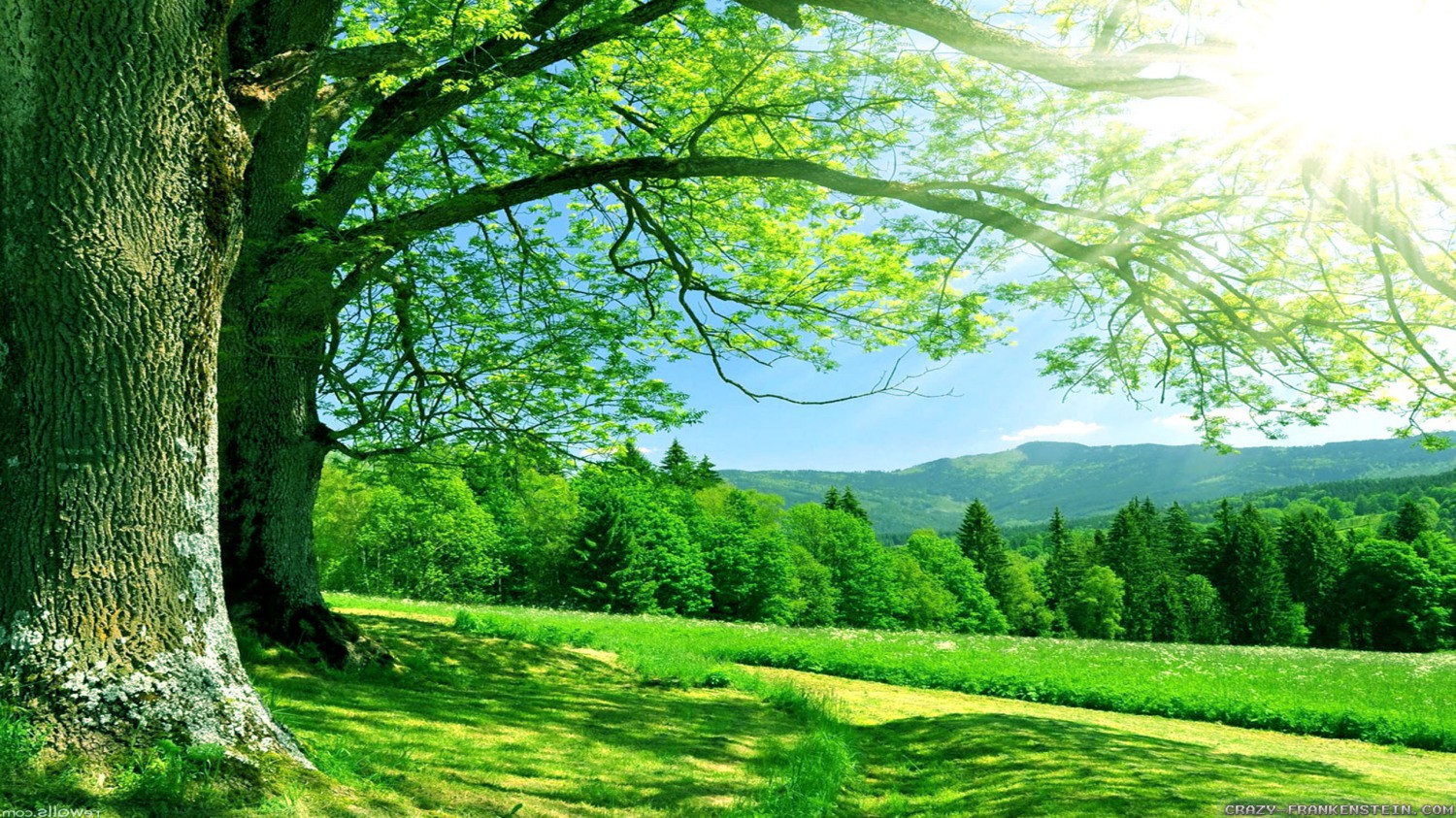 Šios temos pagalba ugdysime sekančias kompetencijas:
Meninę kompetenciją. Šias pasiekimų sritis: Meninę raišką, kūrybiškumą.

 Pažinimo kompetenciją. Šias pasiekimų sritis: Aplinkos pažinimą, tyrinėjimą.
Gamta tai...
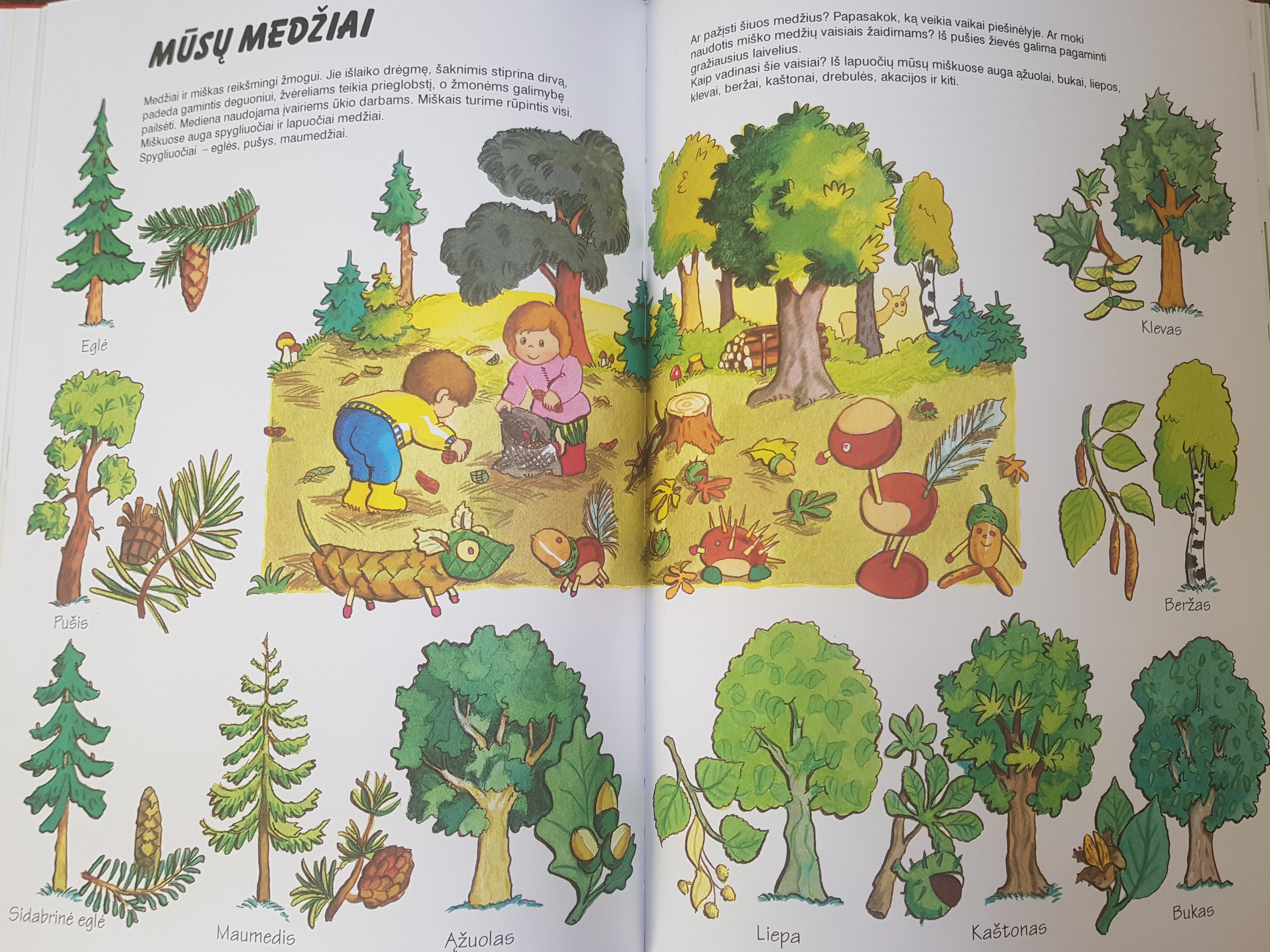 Medžiai...
Miškas...
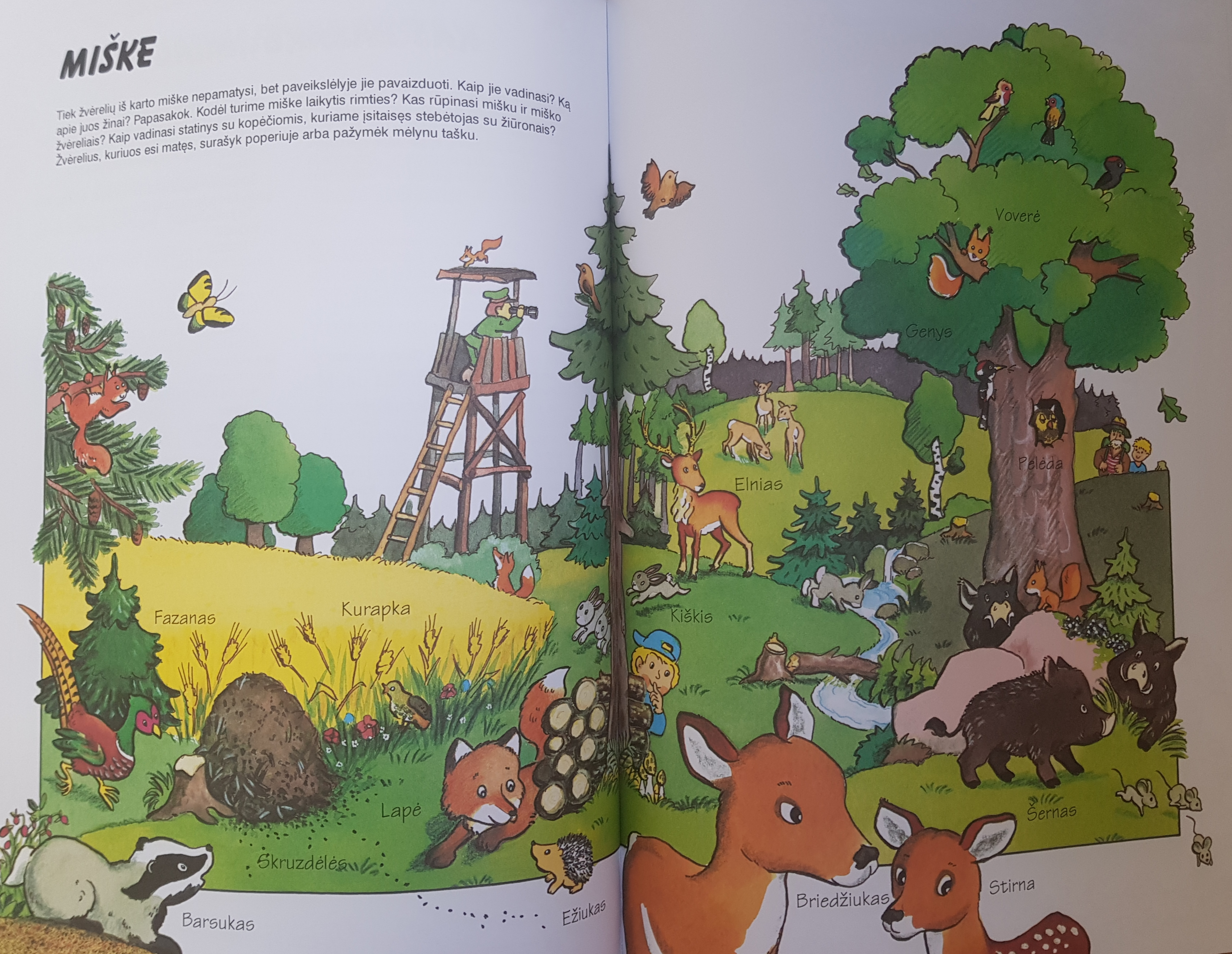 Kaip elgtis miške...
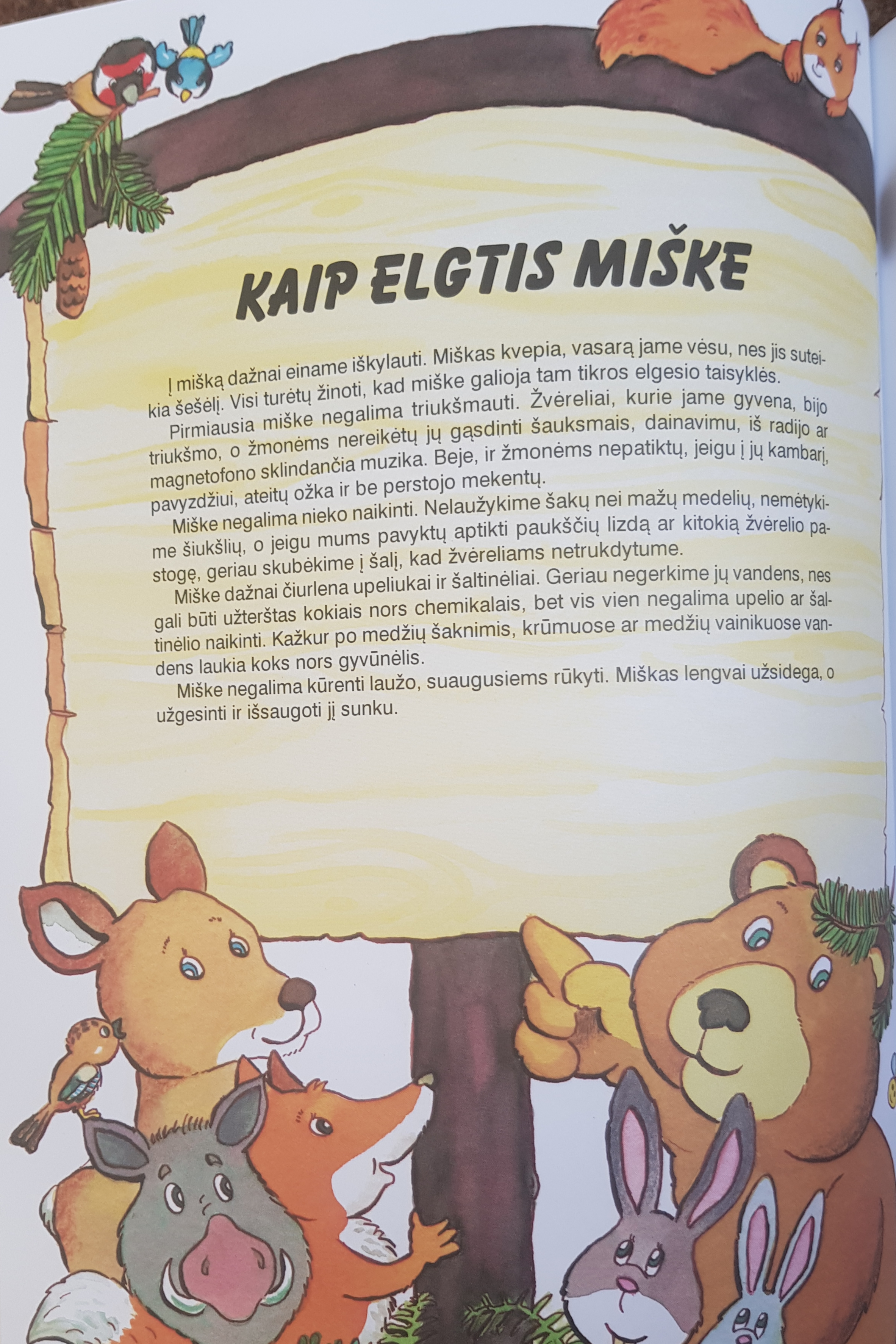 Gamta, tai gėlės...
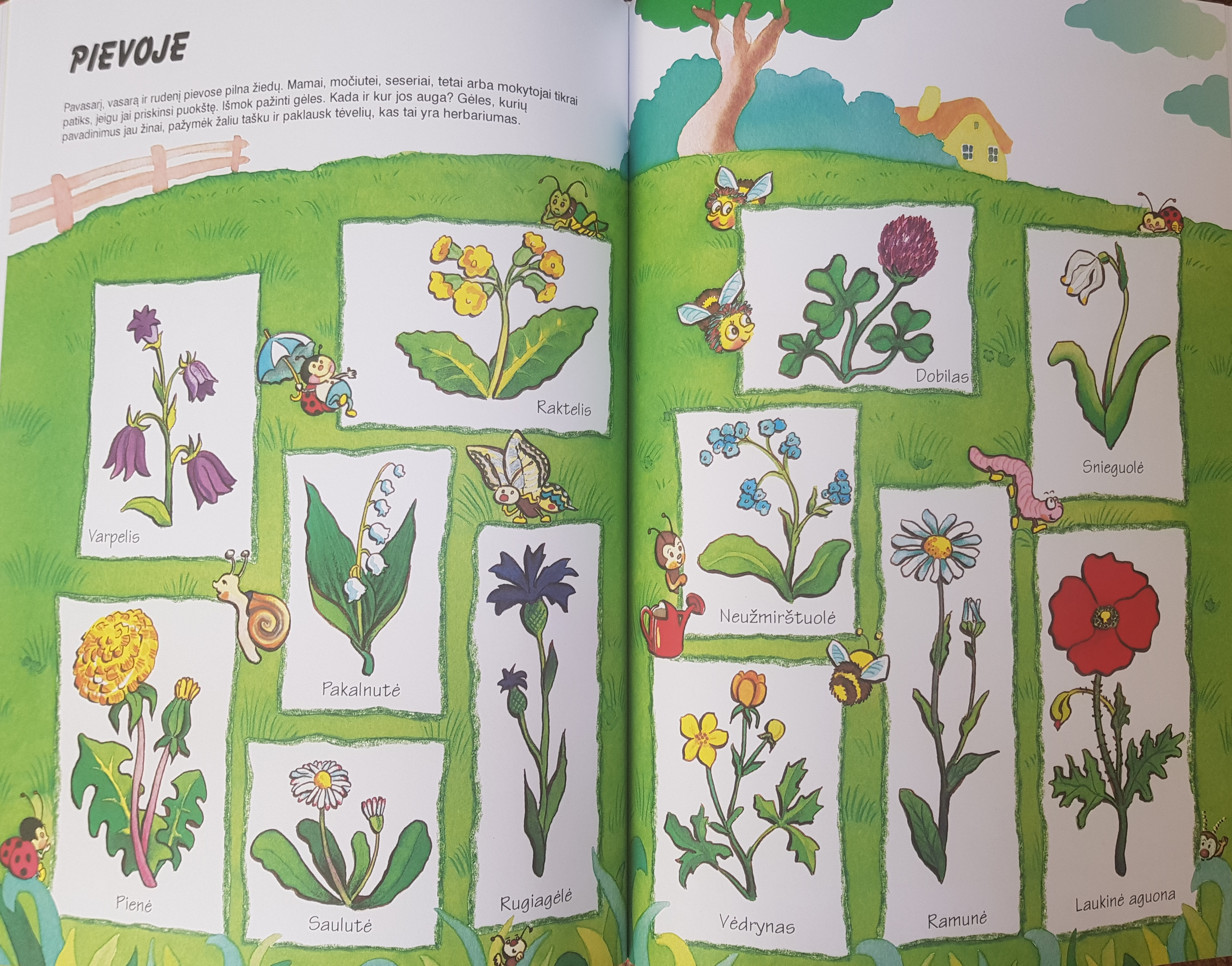 Gamta, tai paukščiai...
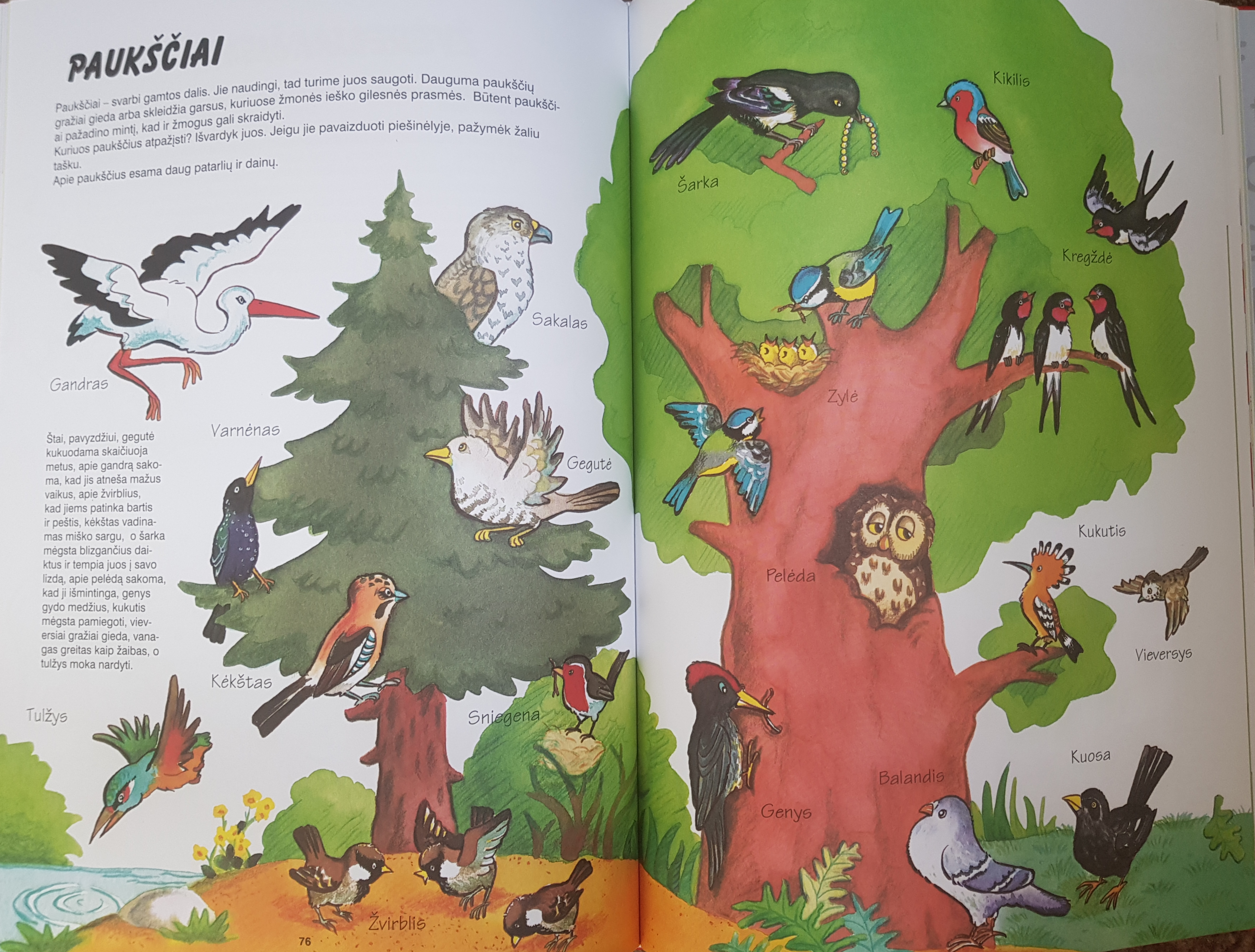 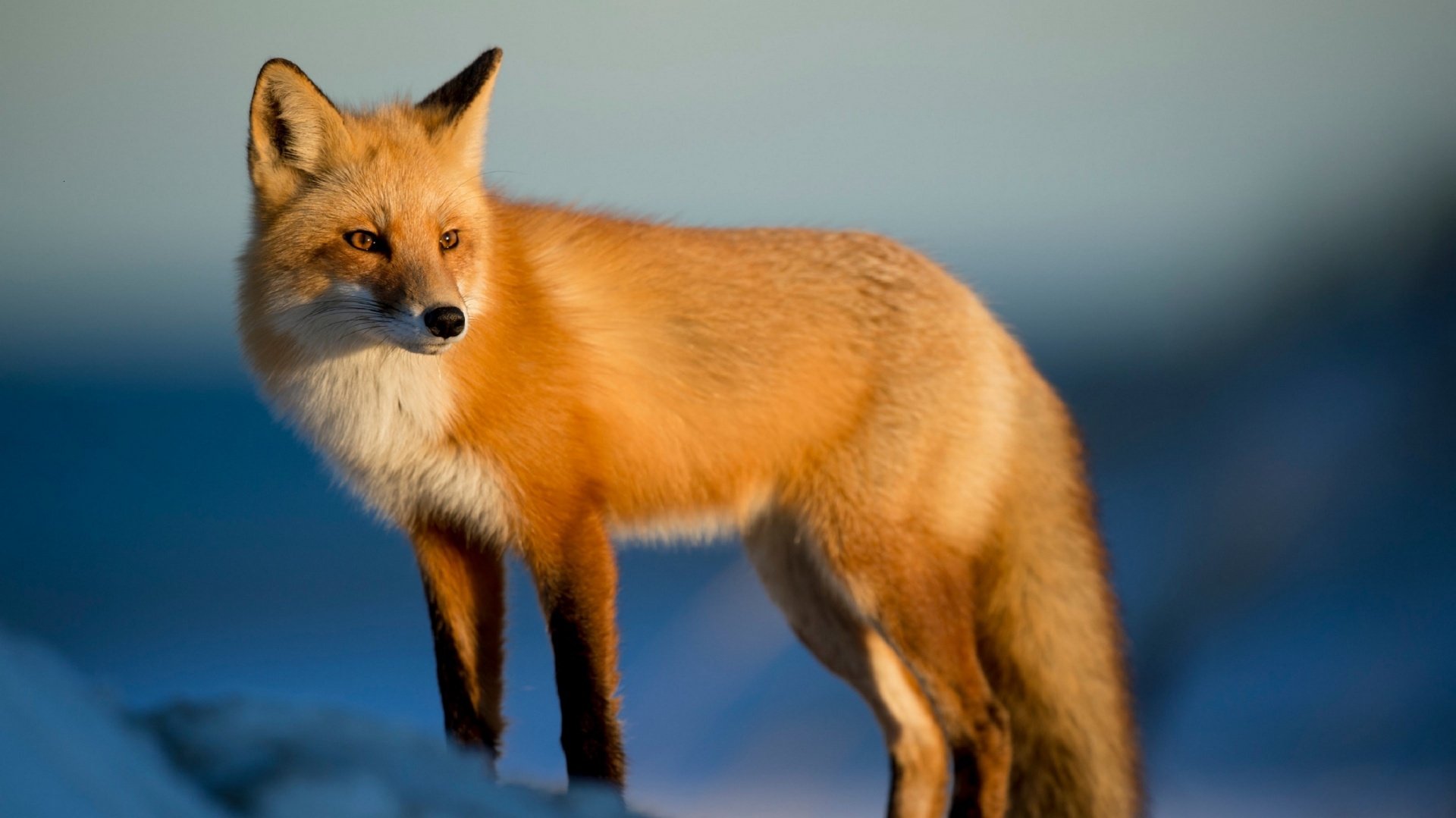 Gamta, tai gyvūnai...
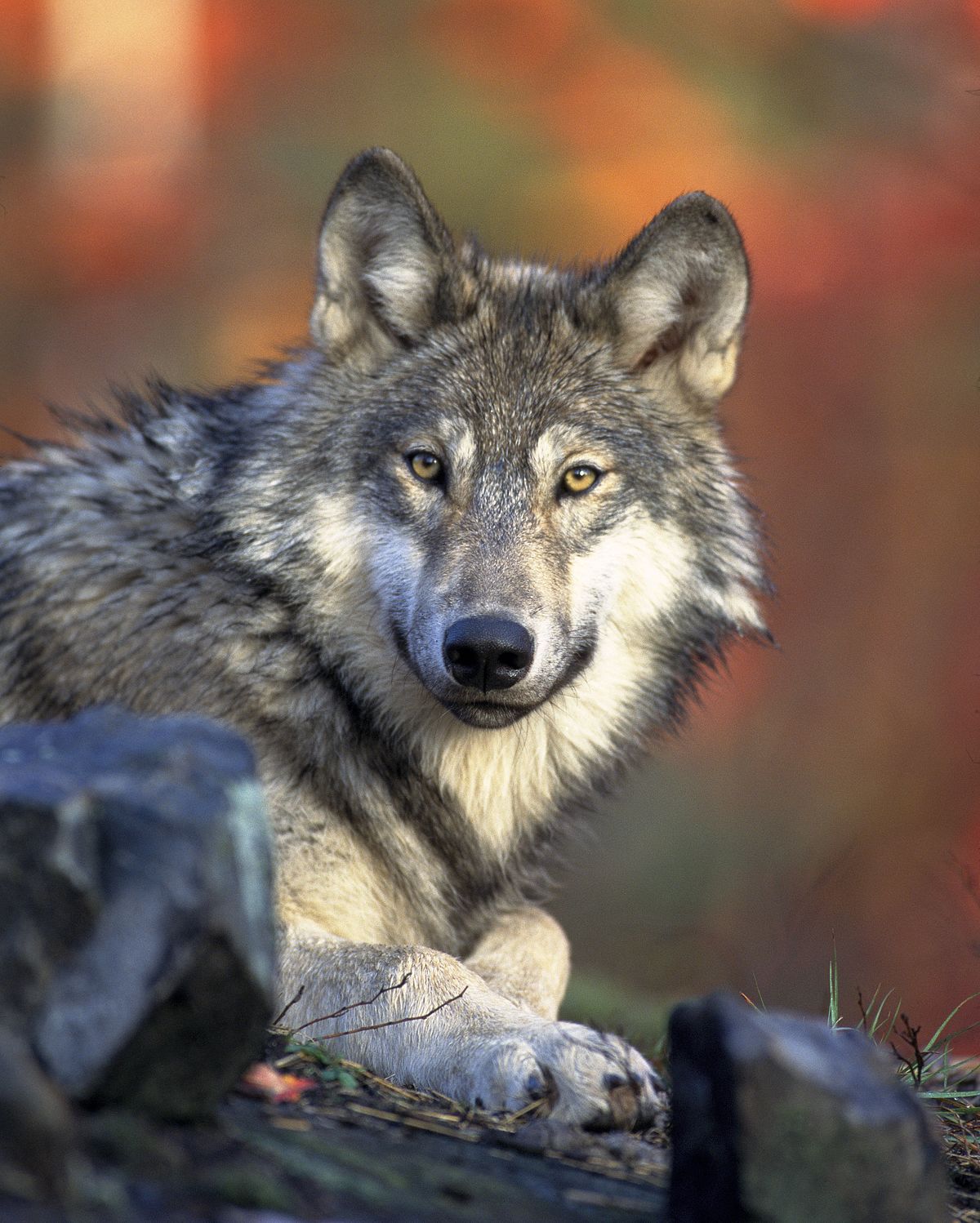 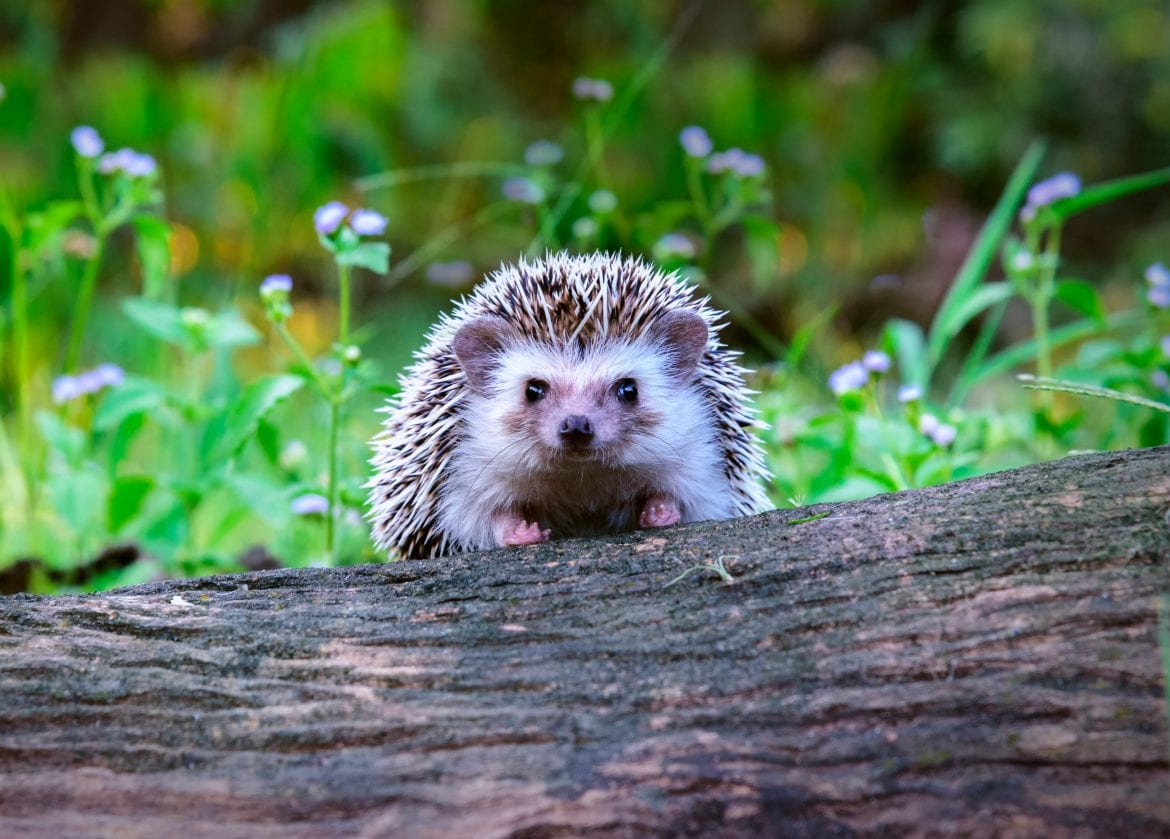 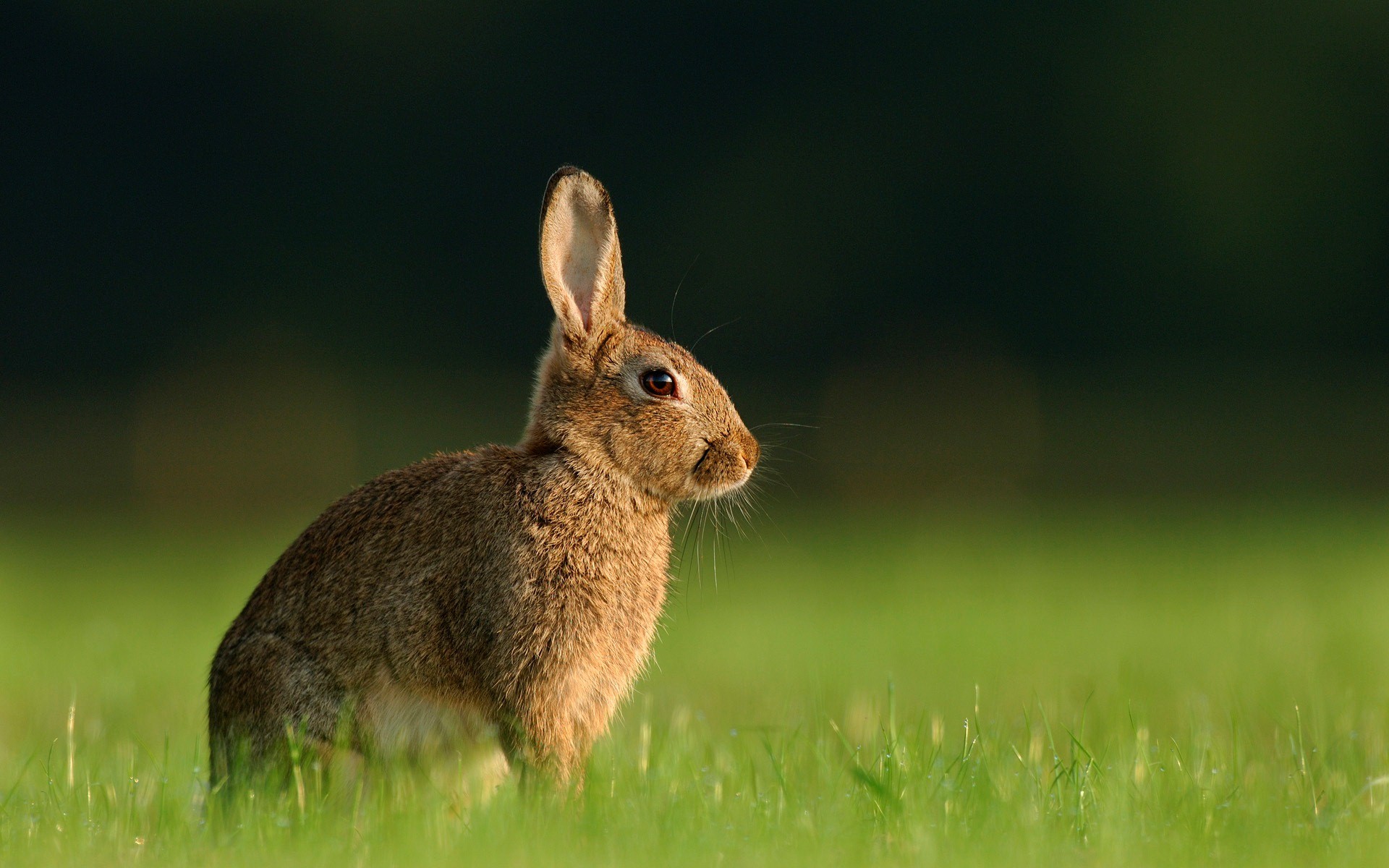 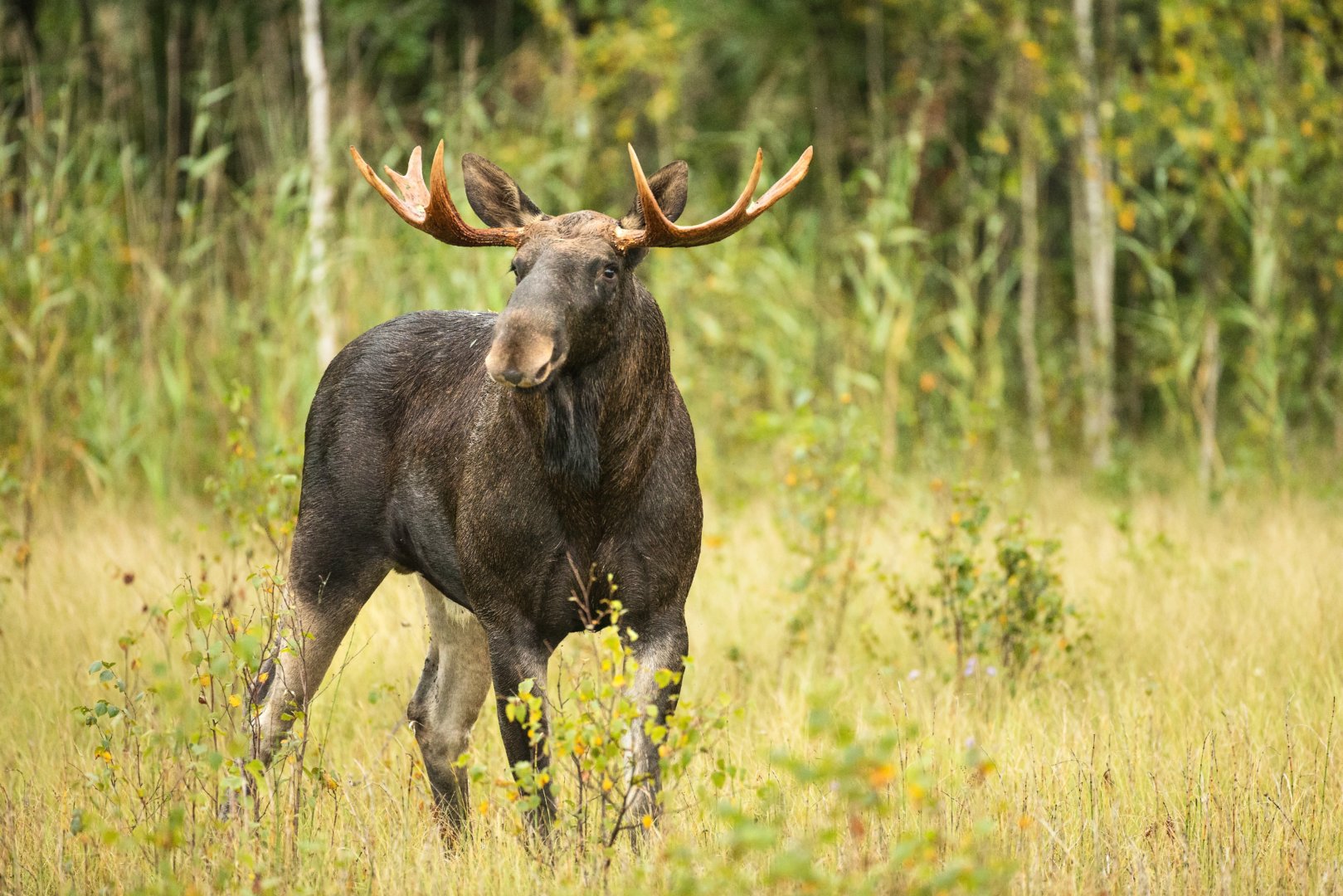 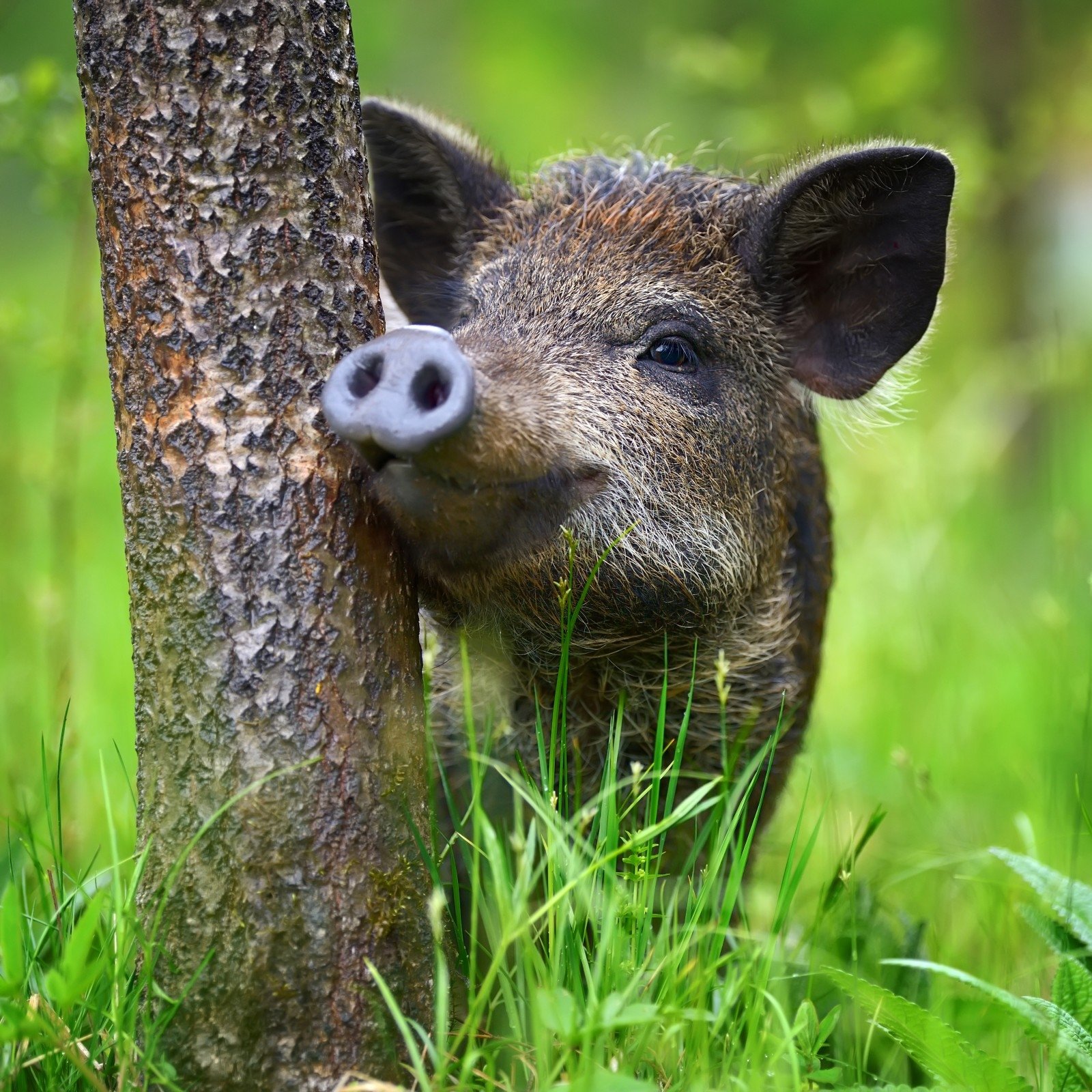 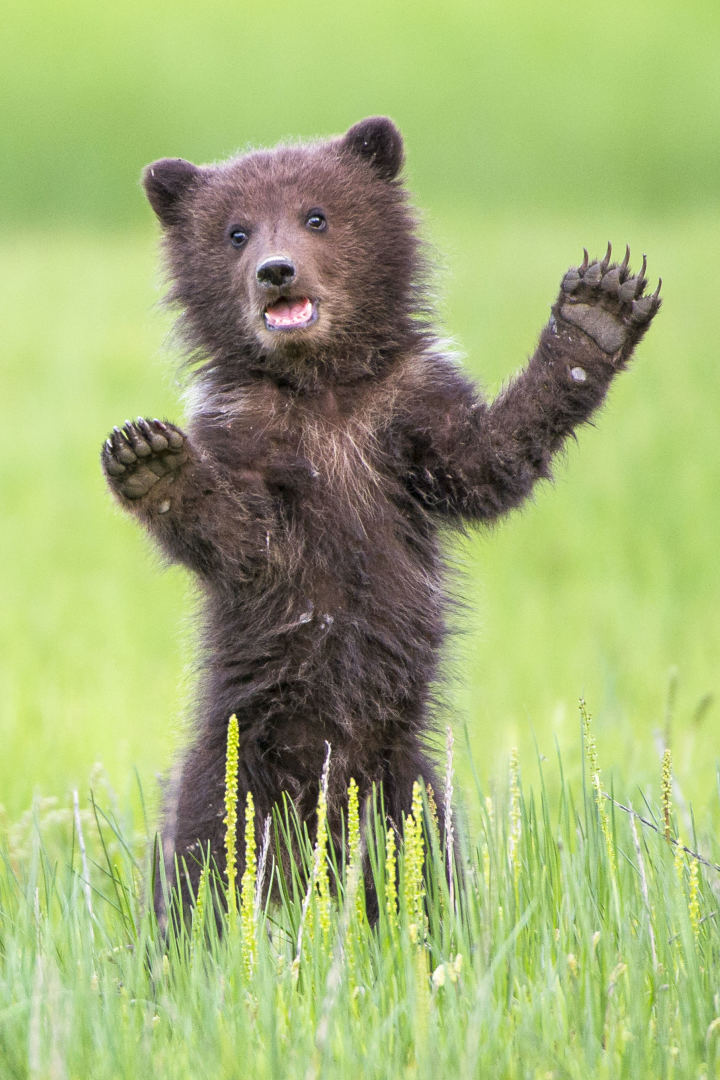 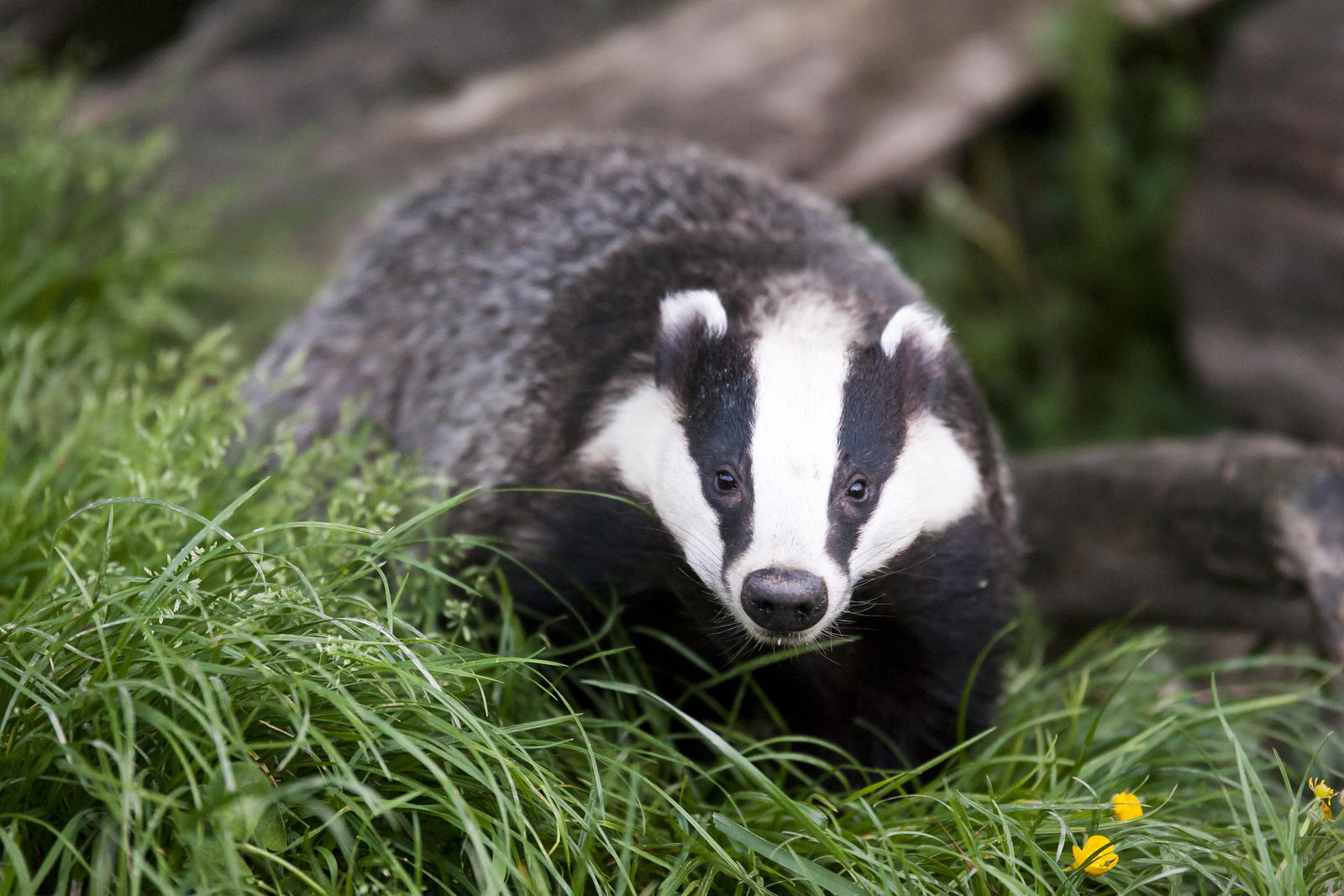 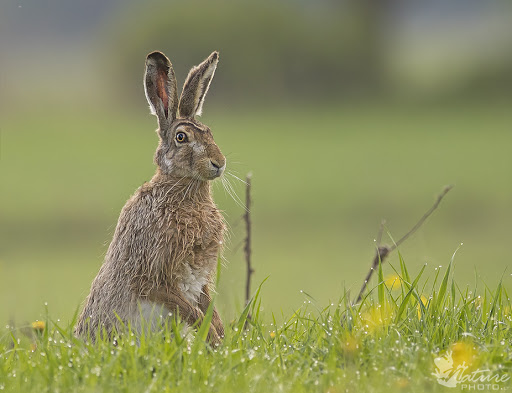 Pasiklausykite Miško ir Gamtos garsų:https://www.youtube.com/watch?v=RJquMlTBRhUhttps://www.youtube.com/watch?v=VaMxw_Z_vRQhttps://www.youtube.com/watch?v=6Sb6zZsu-p4https://www.youtube.com/watch?v=pjtsGzQjFM4&list=PL-3wt2eKXuI7GoWGM9lB2hLHj4FJx_77s
Pasiklausykite Miško gyvūnų garsų:https://www.youtube.com/watch?v=IiigqJ4SG-0https://www.youtube.com/watch?v=uLiHpVUBtiEPaukščių garsų:https://www.youtube.com/watch?v=YSdXdJVZzV8https://www.youtube.com/watch?v=rsPorRwqQs8https://www.youtube.com/watch?v=BeCBTUs8GdM
Edukaciniai filmukai vaikams apie Gamtą:https://www.youtube.com/watch?v=d0gKzsoEd1Ahttps://www.youtube.com/watch?v=S1yItDQMQk4https://www.youtube.com/watch?v=KFGkQo_ELa0https://www.youtube.com/watch?v=gO1vZxf7KrIhttps://www.youtube.com/watch?v=aDsTw0tghlo
Vaikai ar galima teršti ir naikinti Gamtą?
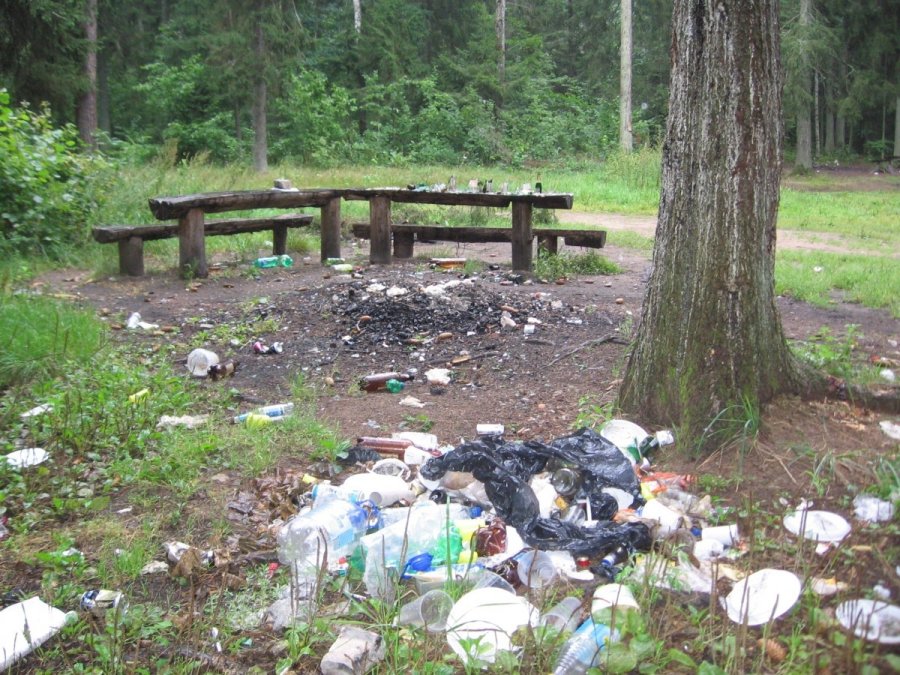 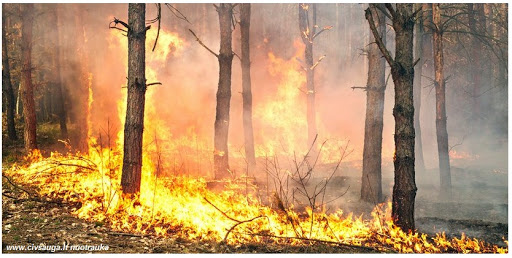 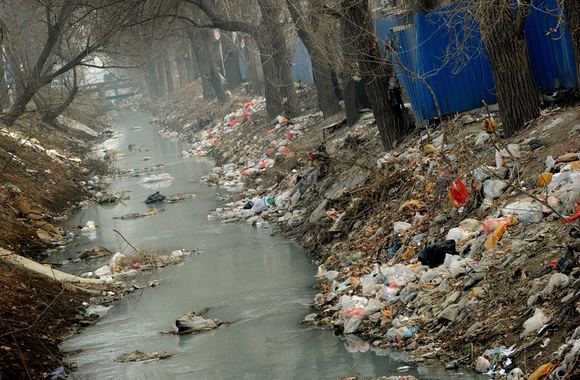 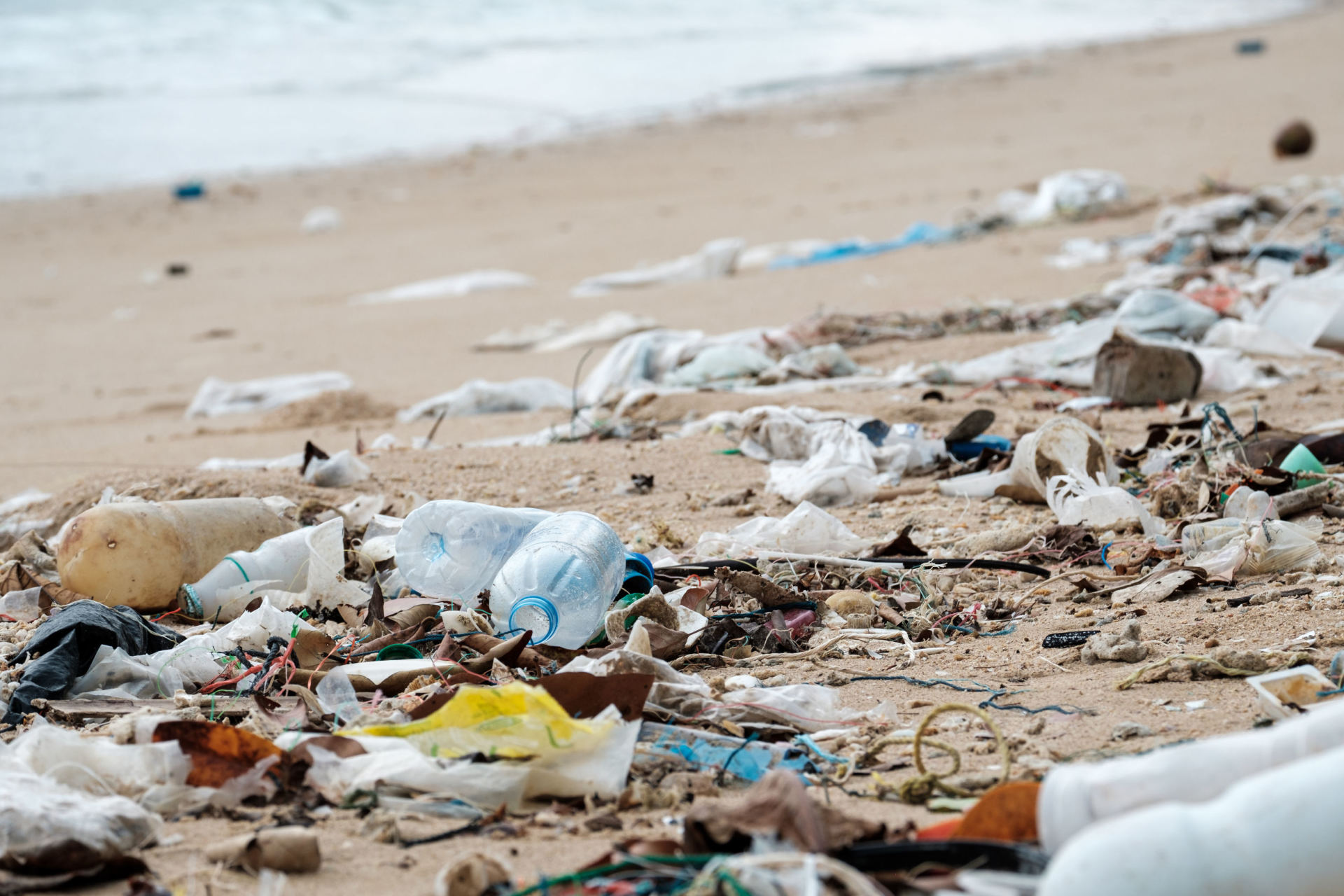 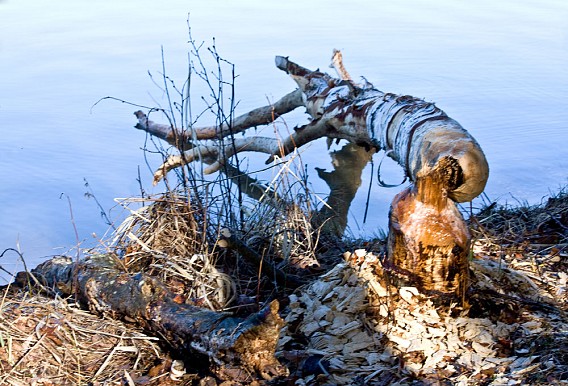 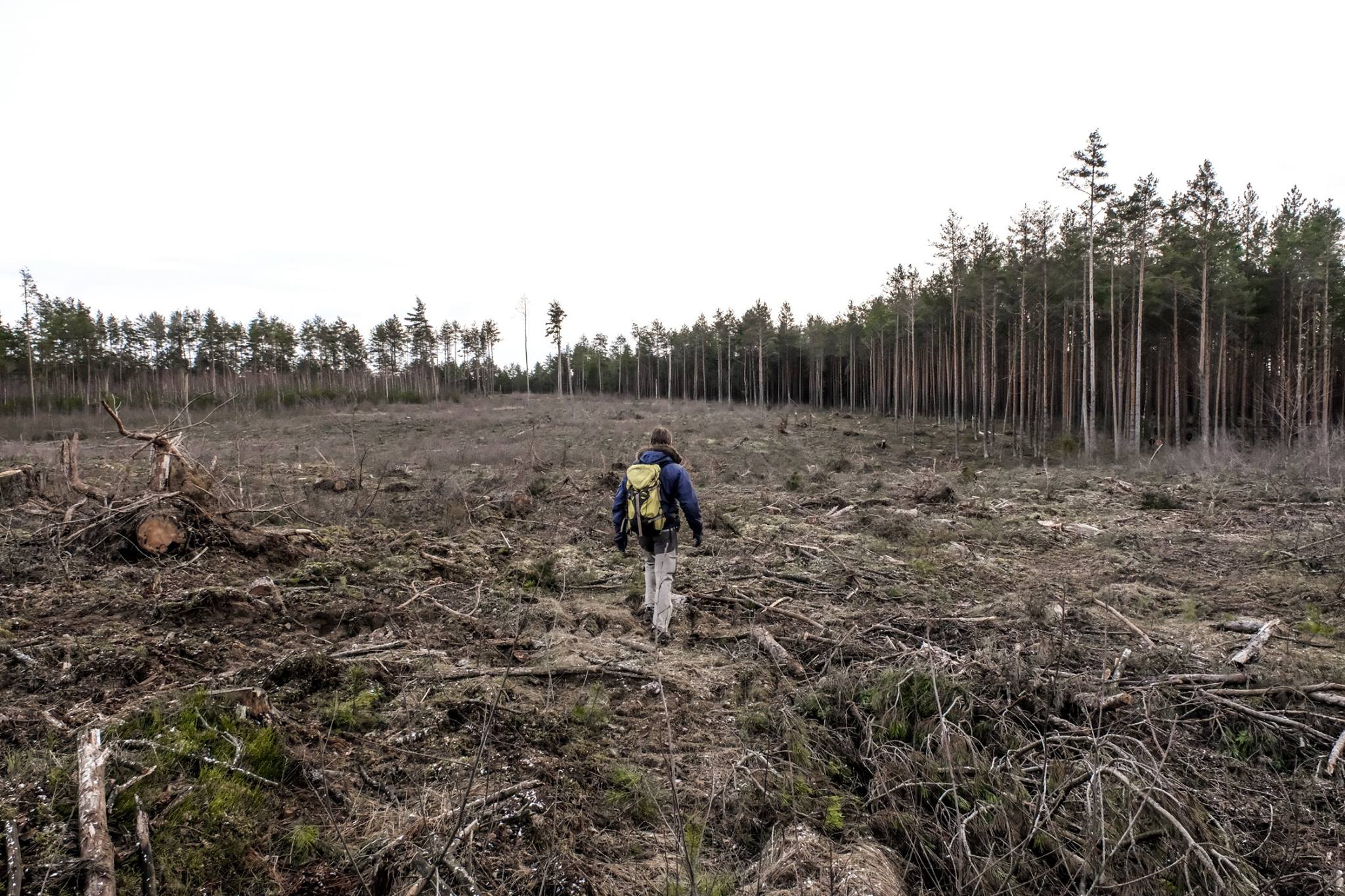 NE!
Saugokime ir Mylėkime Gamtą!
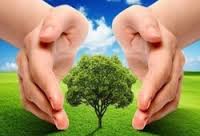 https://www.youtube.com/watch?v=NWKOEdLyfZk
https://www.youtube.com/watch?v=OYeIYI1-CG0
https://www.youtube.com/watch?v=BRbkMPlu7Oo
Siūloma Meninė Veikla Gamtos tema:
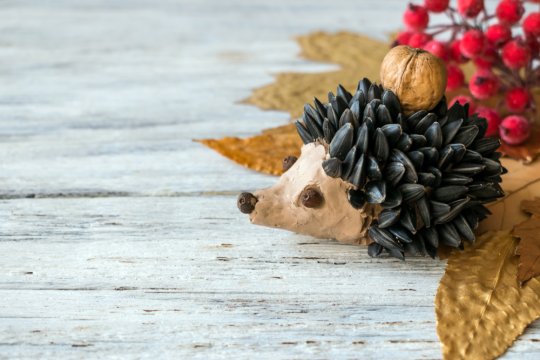 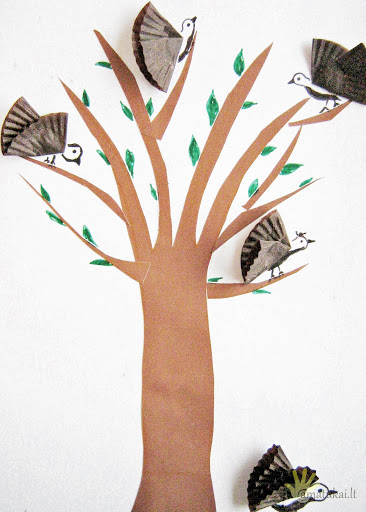 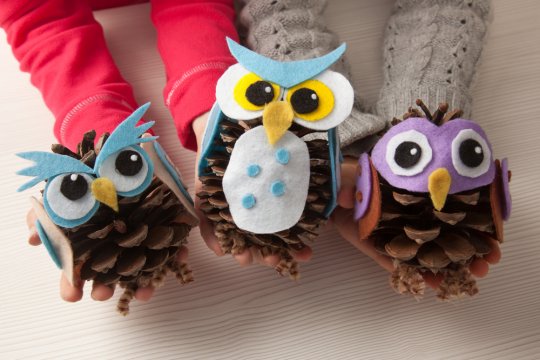 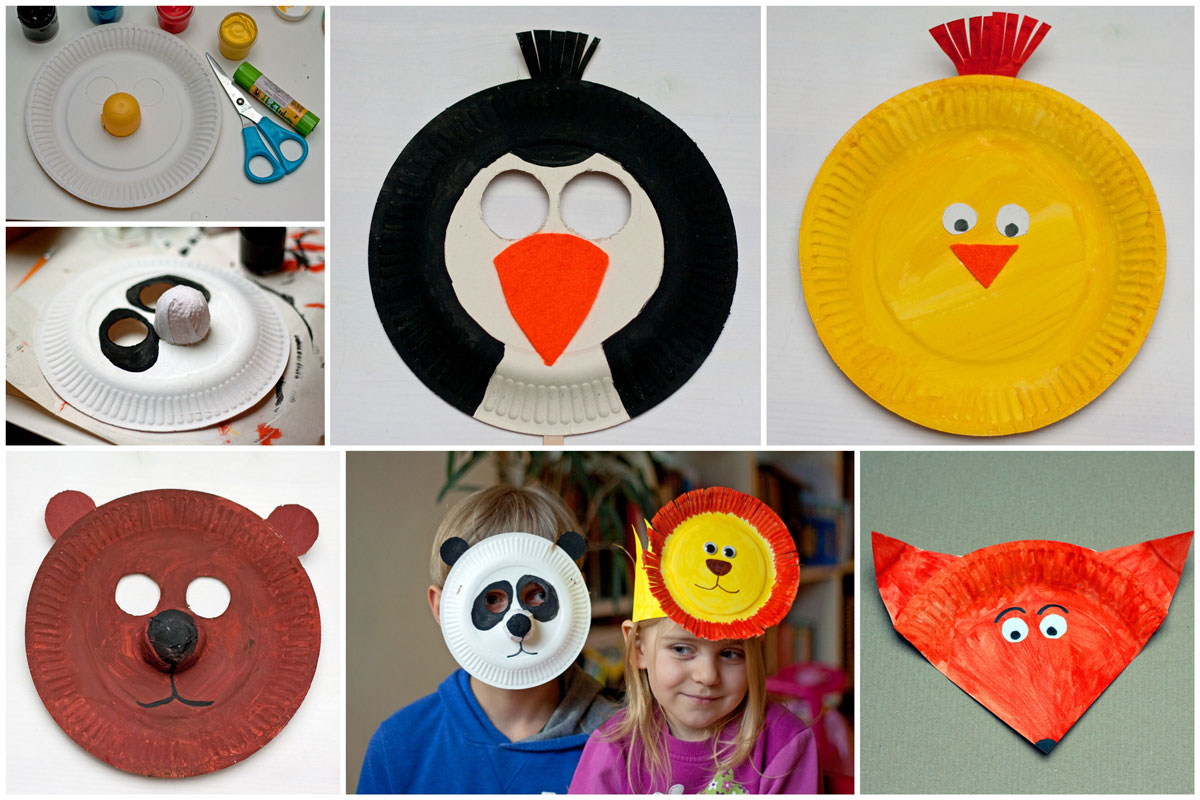 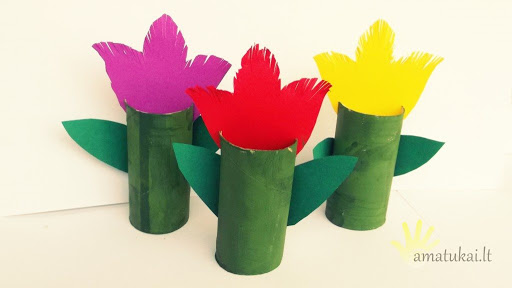 IKI KITŲ SUSITIKIMŲ !
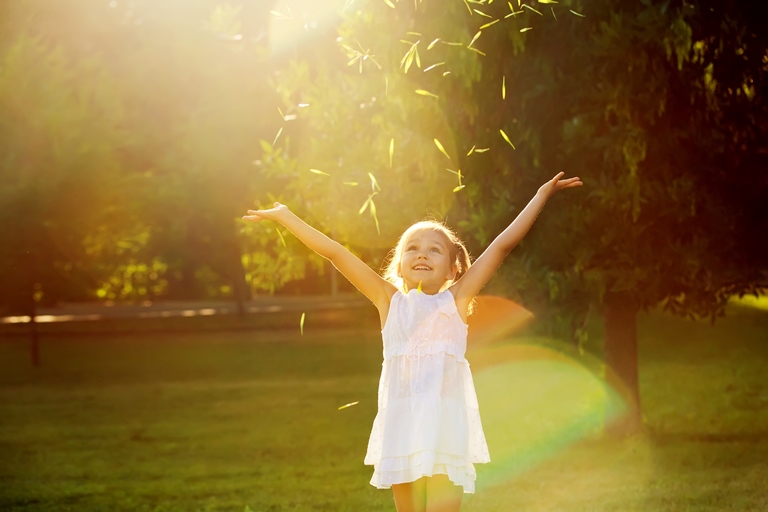